13か  ただ
しと 1しょう 8せつ
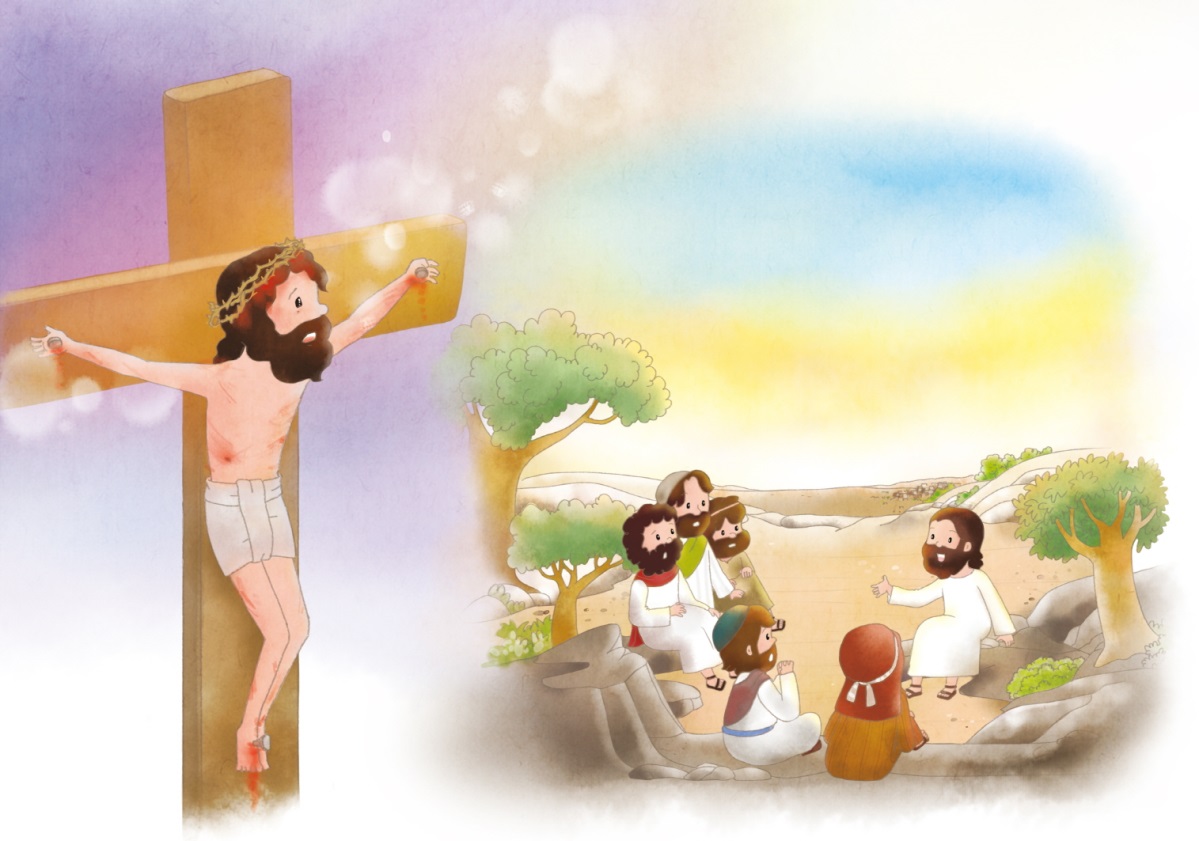 ふくいん　こくいん
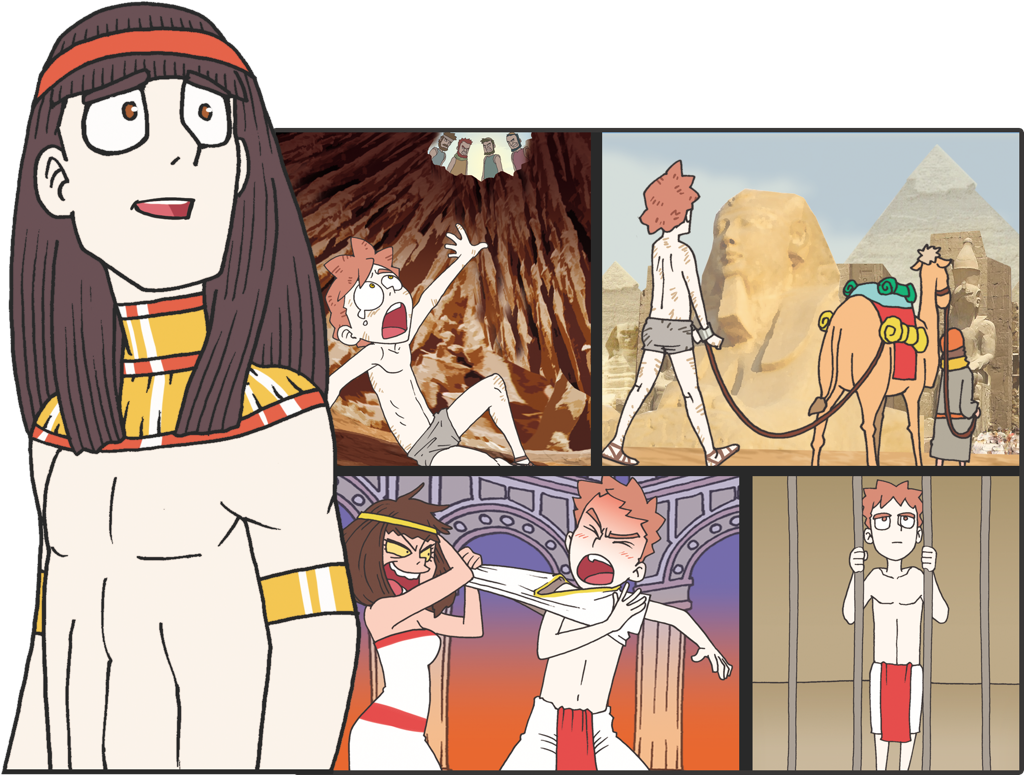 あさと　よるに　ひとりで　いのり
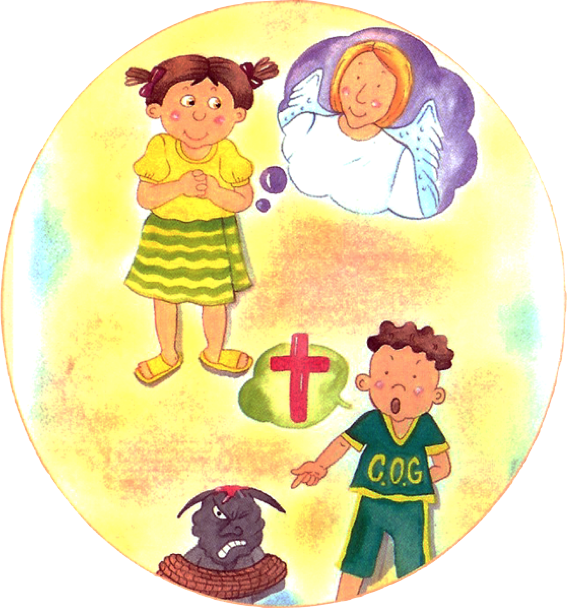 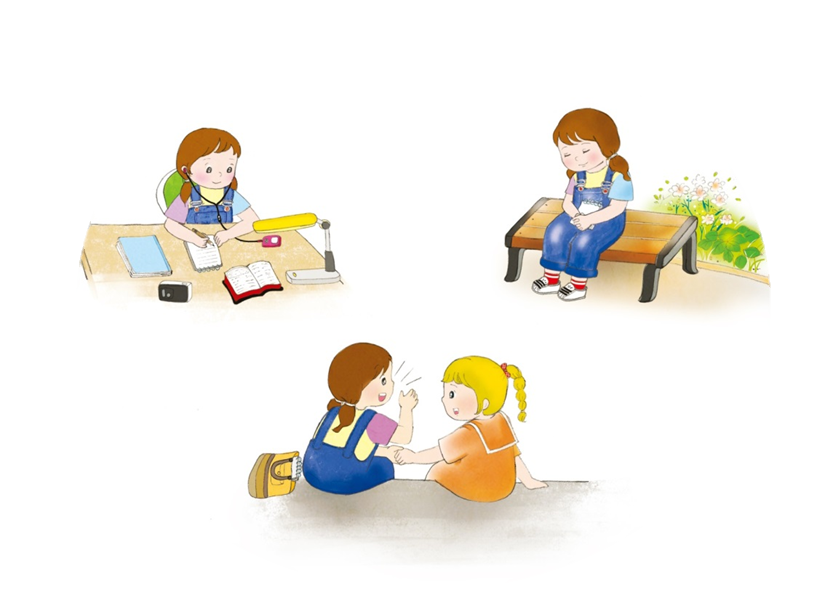 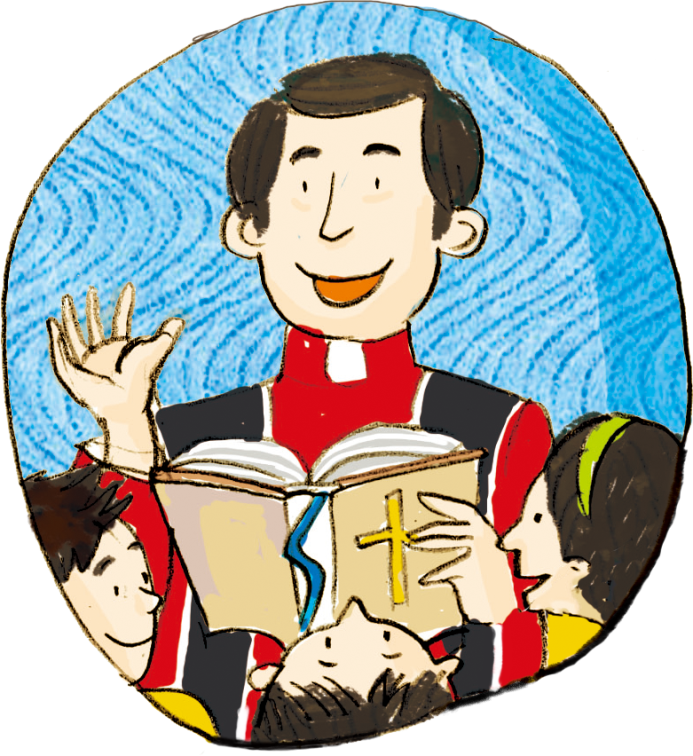 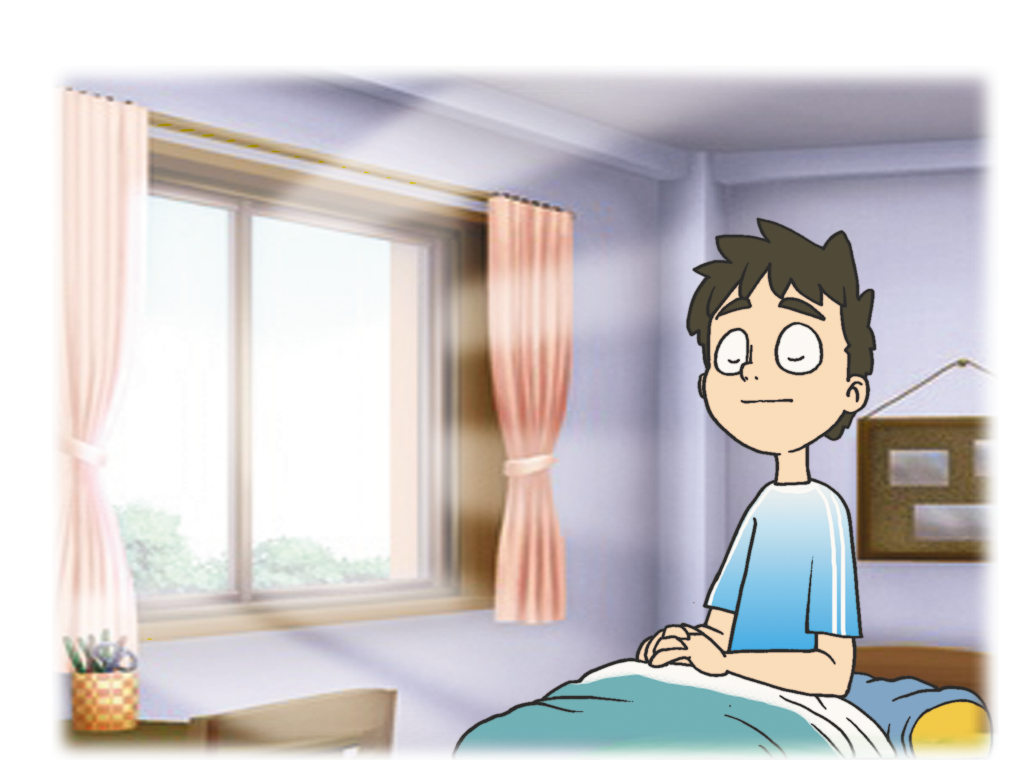 せかい
ふくいんか
Oneness
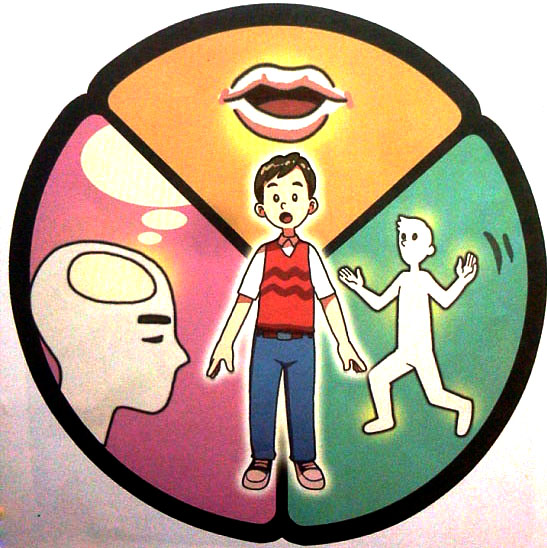 영성 훈련 – 참된 성공
こころ
たましい
돈이 최고야!!
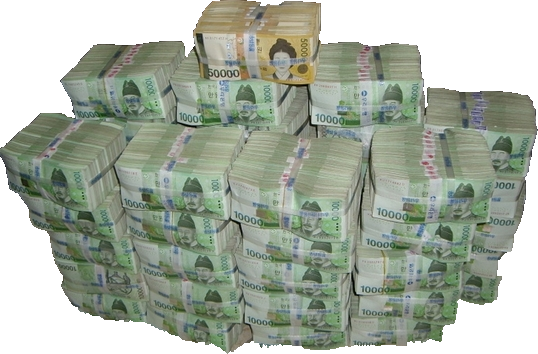 からだ
かんがえ
ただが じょうじゅされました
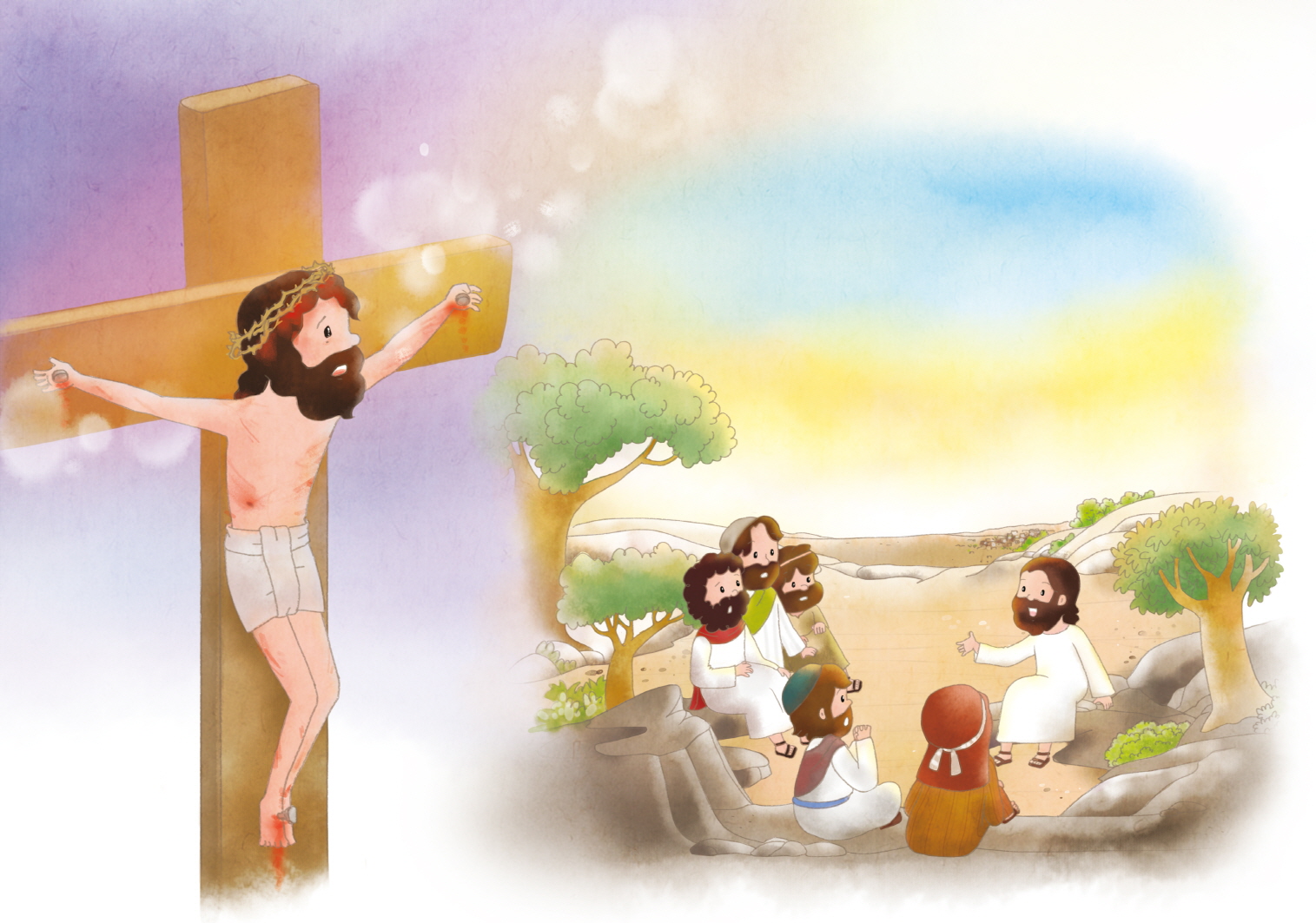 つみの　
もんだい
イエスは　キリスト
すべての　もんだい　
かいけつしゃ
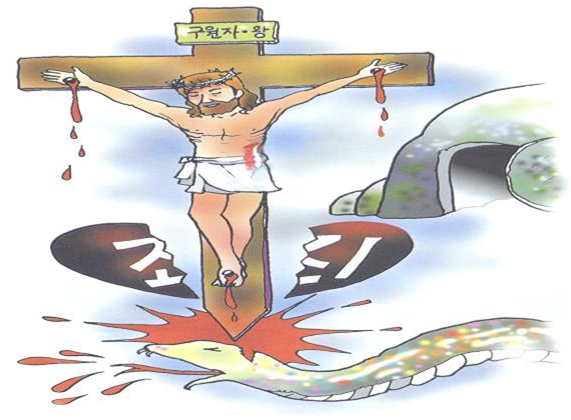 じごくの
もんだい
サタンの　　
　もんだい
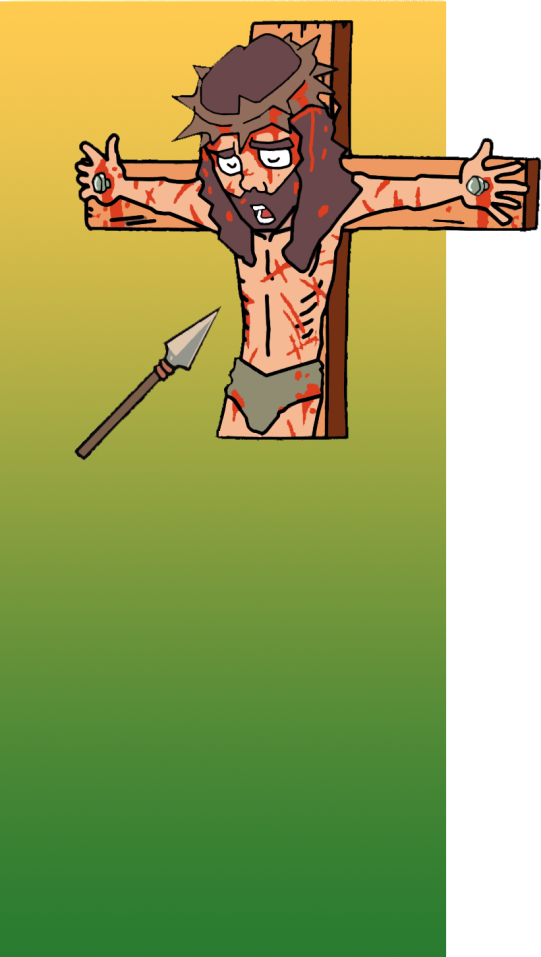 おんなのしそん
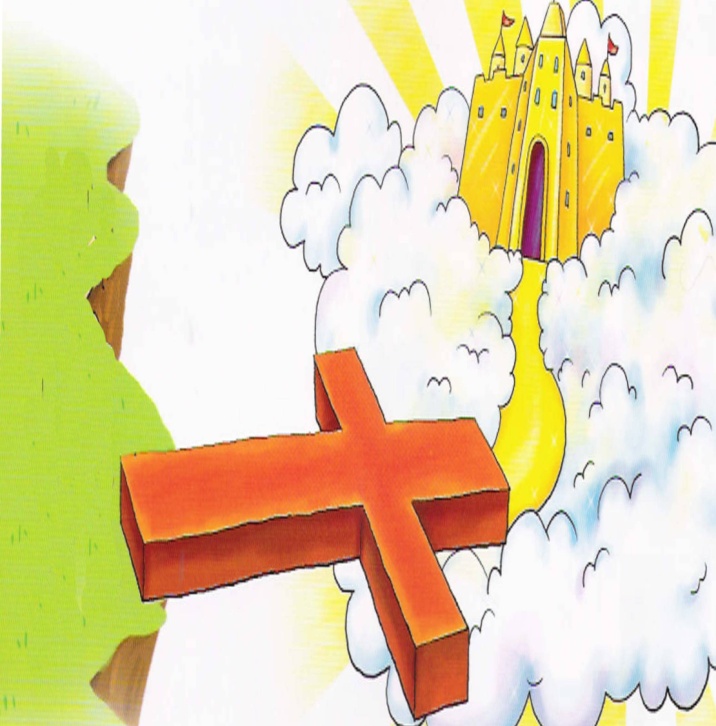 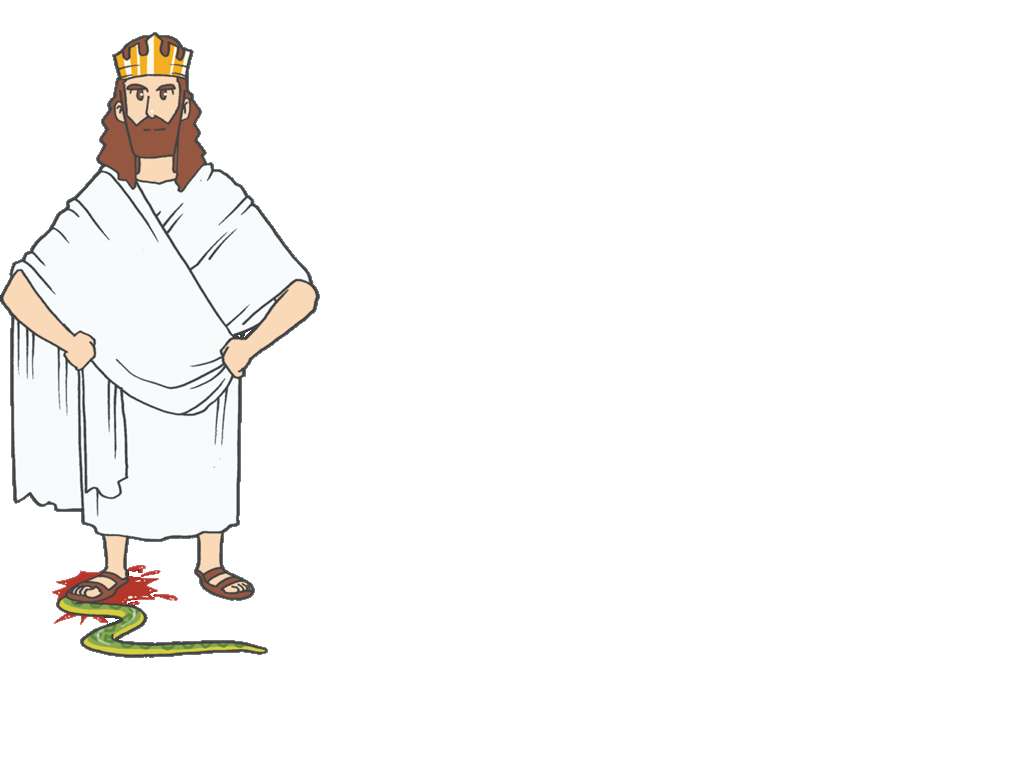 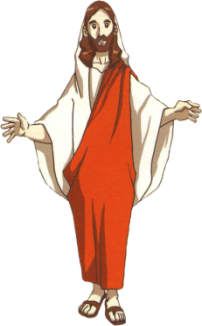 2. ただが　はじまりました
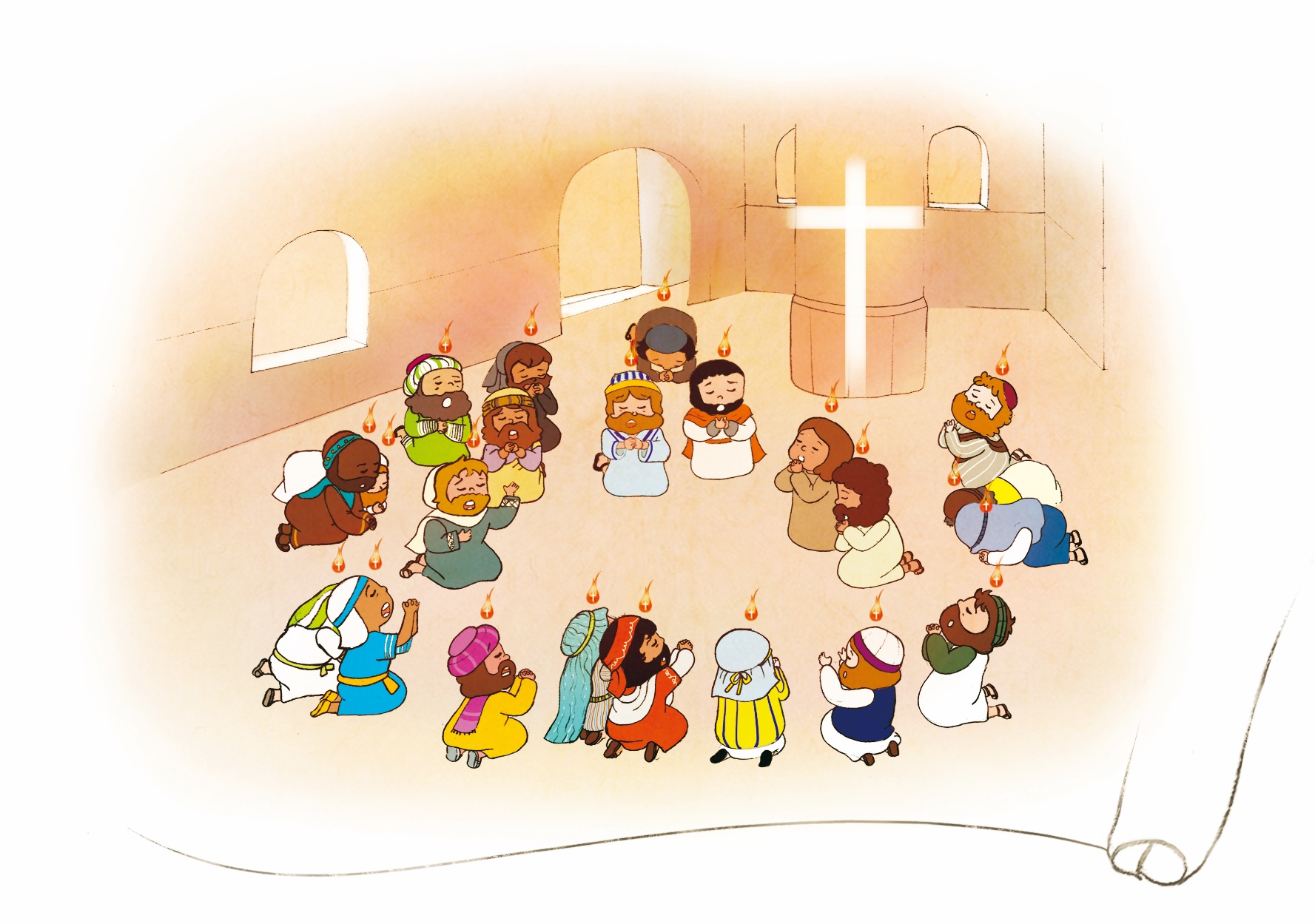 15かこくに　でんどうの　もんが　ひらきました
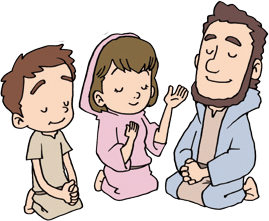 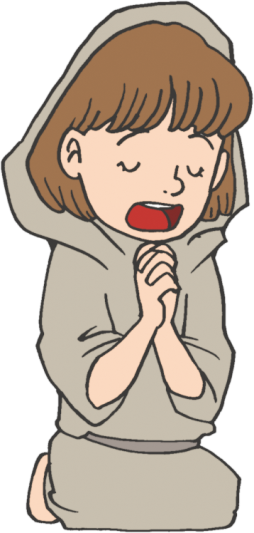 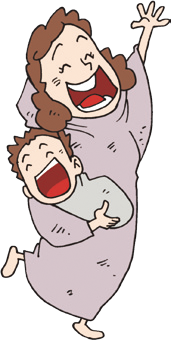 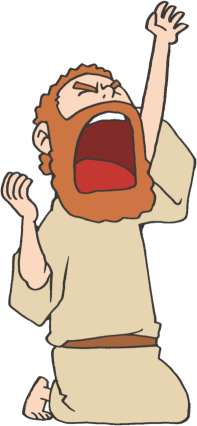 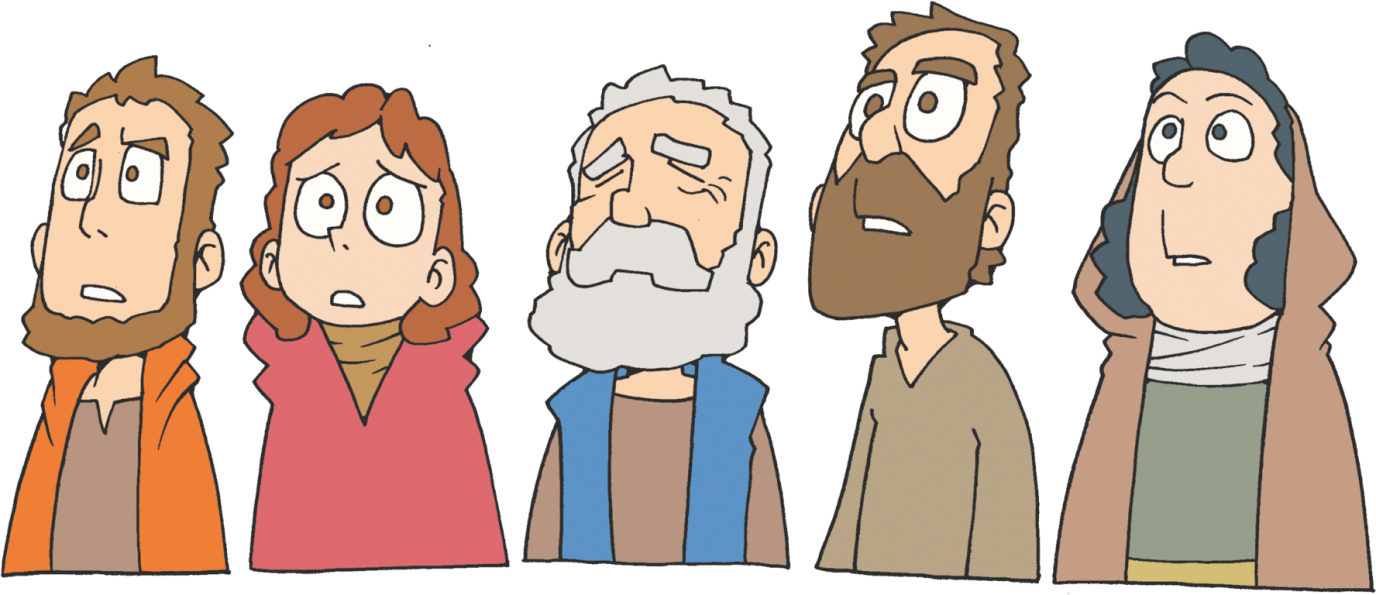 3. ただの こたえが　したがって
　きました
かみさまの　
みことばが　
じょうじゅします
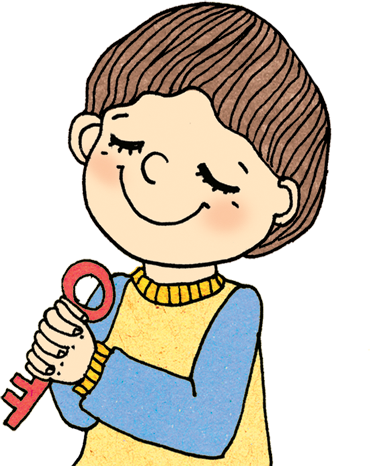 みことばを　にぎって　せいれいの　みたしが　のぞめばせかいせんきょうの　もんが　ひらいておおくの　でしが　おきます
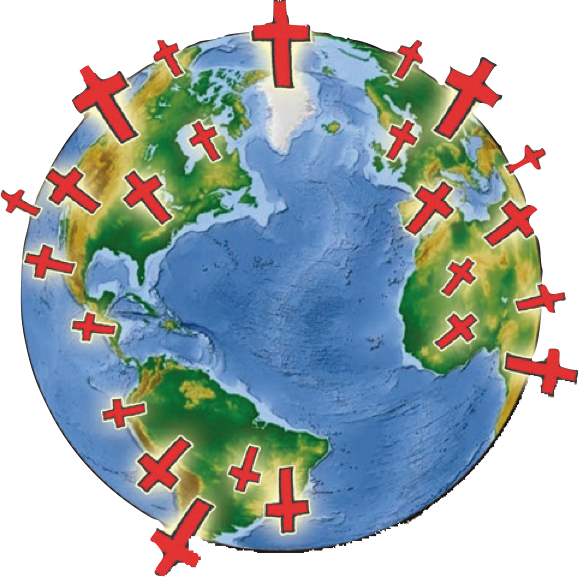 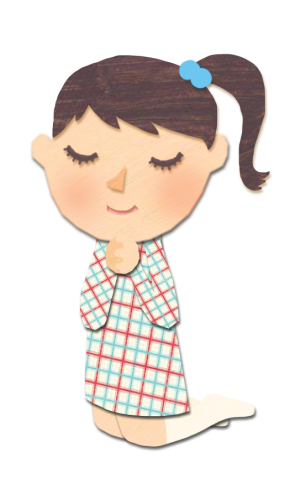 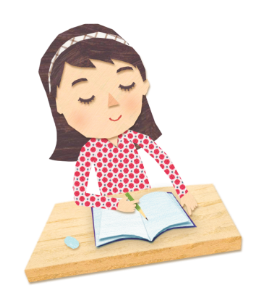 とにかく　ねっしんに　
　　　するのでは　なく 
かこ、きょう、みらいの　なかで 
 ふくいんの　ぜったいせいを　あじわおう
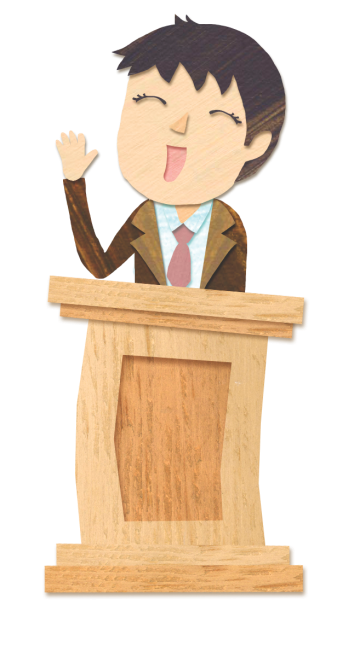 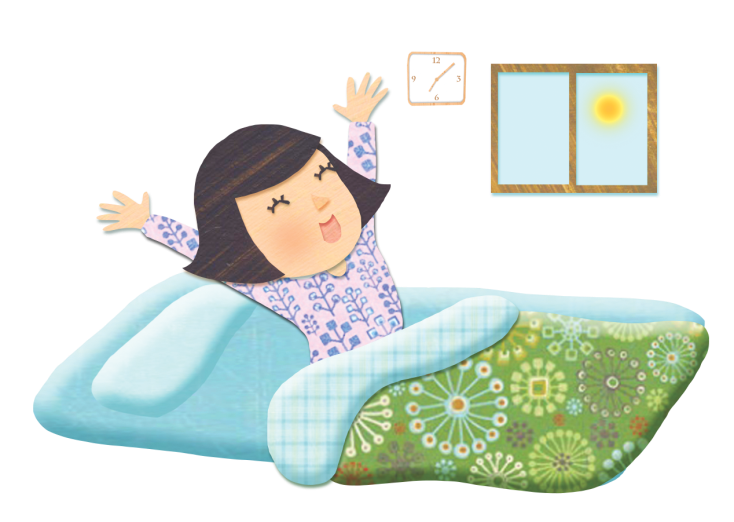 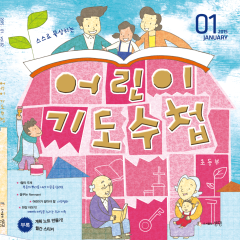 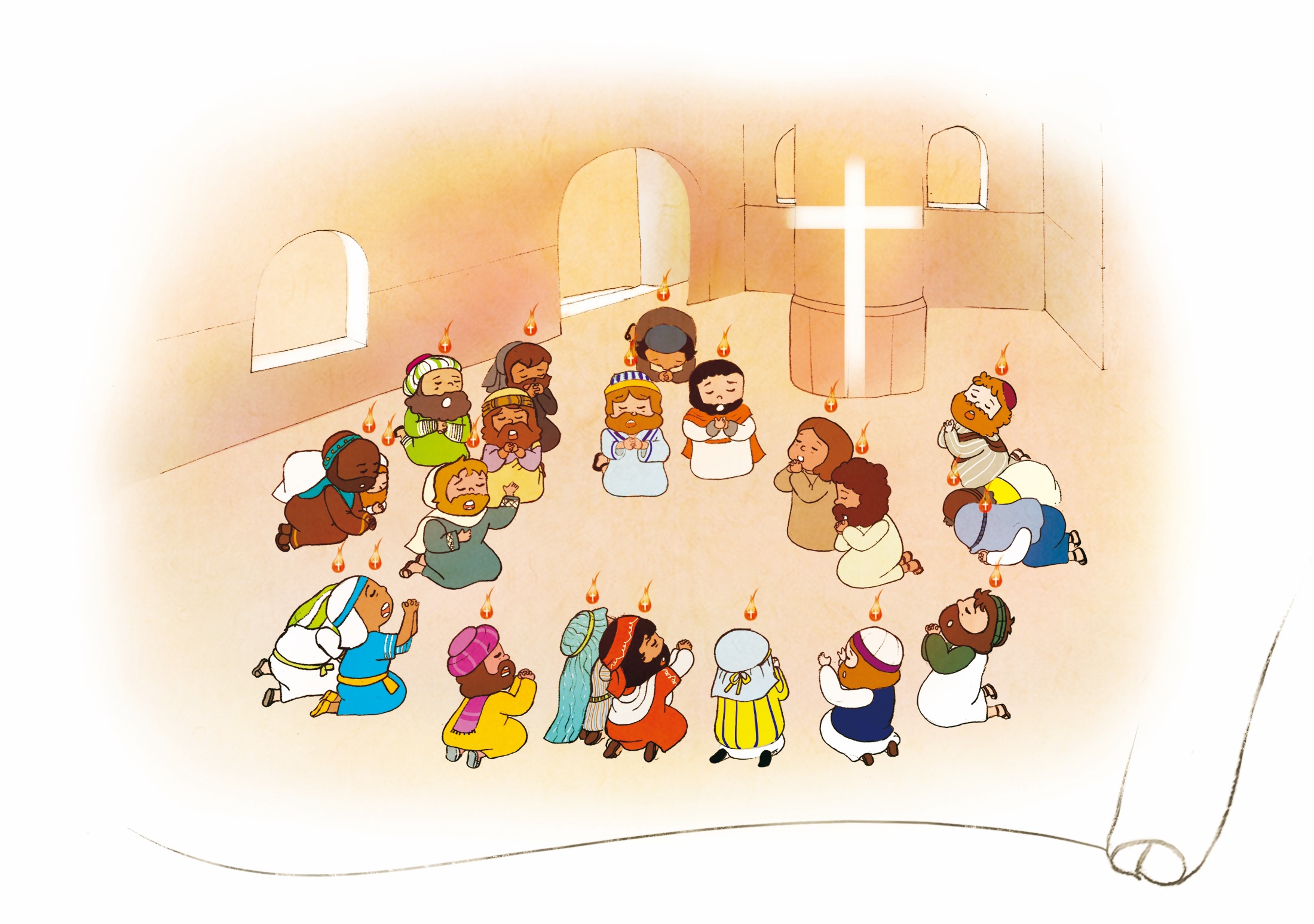 かならず　じょうじゅする
かみさまの　みことばを　
にぎって　
しょうりしよう！
きょうだいこくを いかす 
レムナント　せんきょうし
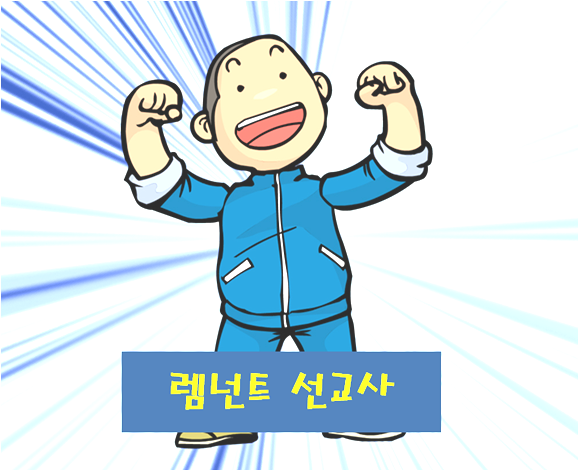 レムナント　せんきょうし
きぼうが ある 
レムナントは 
ゆれません
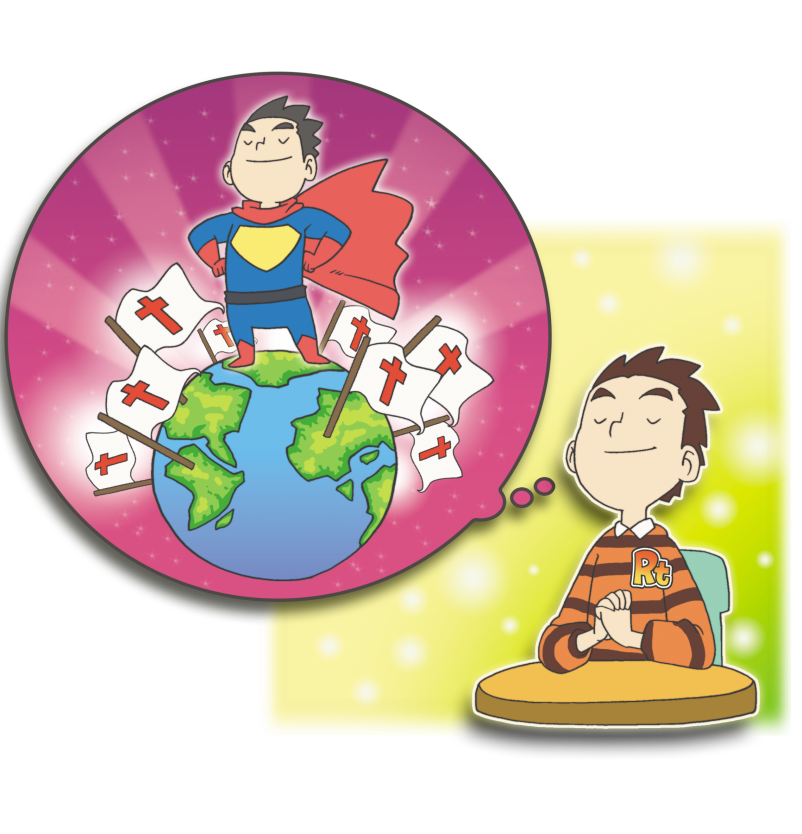 し
し
フォ
ラム
て
こく
いん
ー
よう
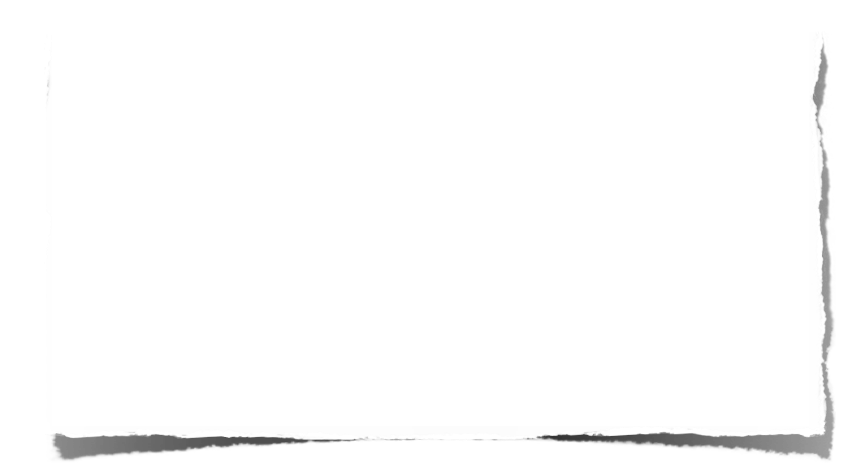 みことばの　なかで　いちばん　こころに　
のこった　ことを フォーラムしよう
ただ　について　フォーラムしよう
こんしゅう　じっせんすることに　ついて　
フォーラムしよう